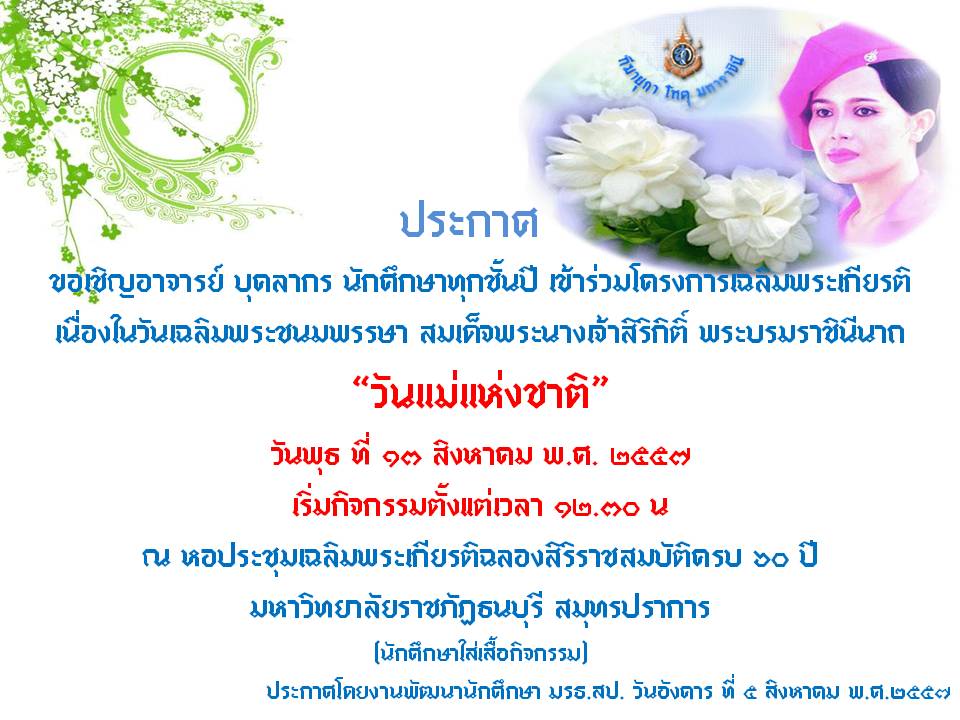 ประกาศองค์การบริหารส่วนตำบลบ้านนาขอเชิญ เข้าร่วมโครงการจัดงานเฉลิมพระเกียรติพระนางเจ้าฯพระบรมราชินีนาถ  เนื่องในโอกาส
พระราชพิธีมหามงคลเฉลิมพระชนมพรรษา ๗ รอบ ๑๒ สิงหาคม ๒๕๕๙ “วันแม่แห่งชาติ”วันศุกร์ ที่  ๑๒  สิงหาคม  ๒๕๕๙    เริ่มกิจกรรมตั้งแต่เวลา  ๑๓.๐๐ น.      ณ ที่ทำการองค์การบริหารส่วนตำบลบ้านนา
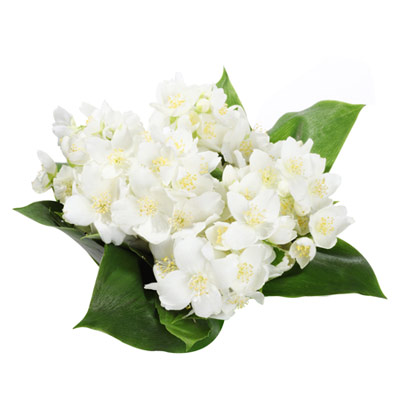